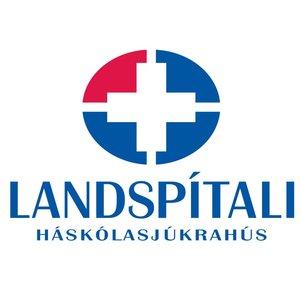 MergæxliCAR-T og „bispecifics“
Signý Vala Sveinsdóttir
Yfirlæknir Blóðlækninga á Landspítala

25. október 2024
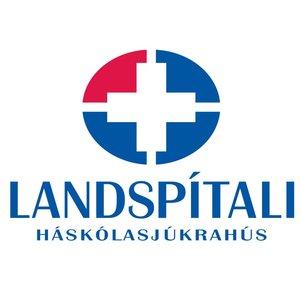 Plasmafrumur
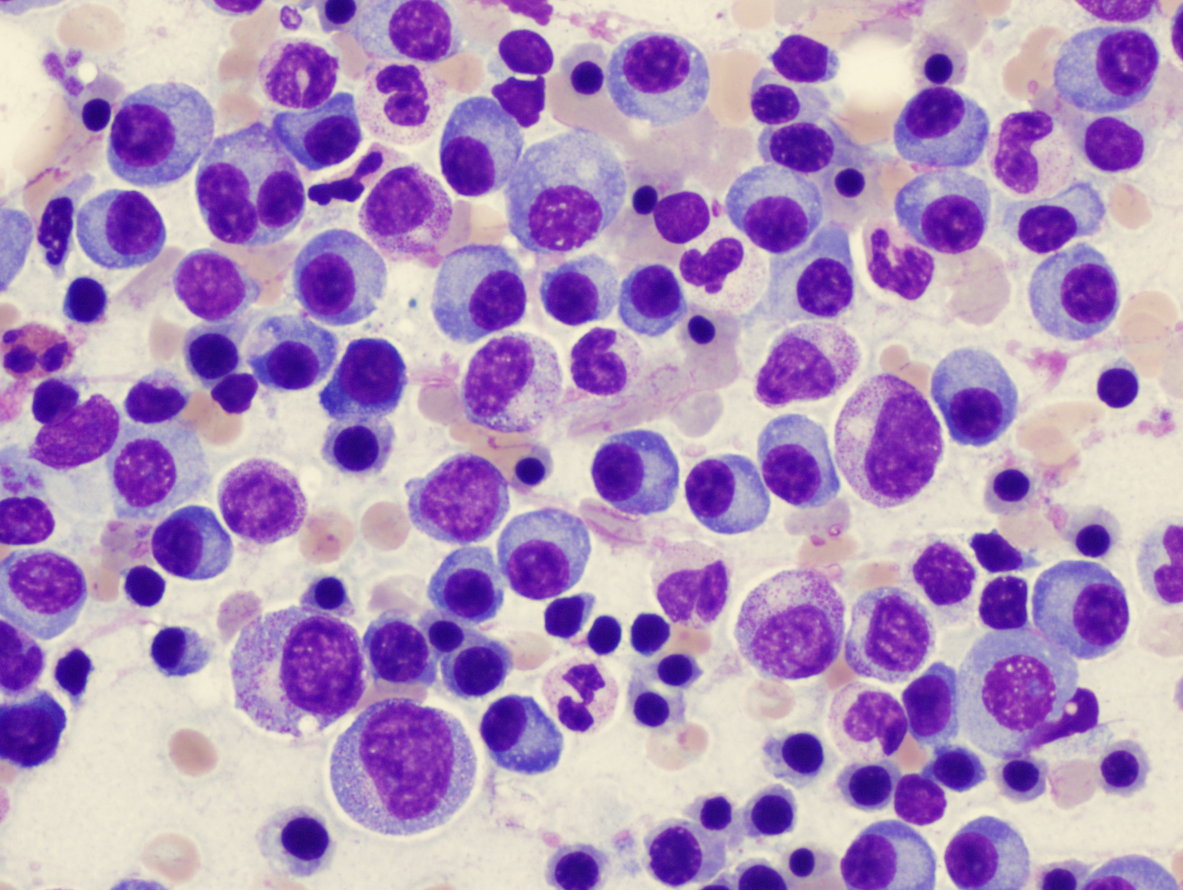 [Speaker Notes: Það þarf varla að kynna þessar frumur fyrir ykkur, plasma frumurnar sem eru þær frumur sem eru sjúkar í mergæxlum. Þær eru sérstakar frumur ónæmiskerfisins sem eiga að mynda mótefni sem hjálpa til við að berjast gegn sýkingum og krabbameinum.  Illkynja svona plasma fruma (=mergæxlisfruma) reynir að mynda mótefni en þau eru ekki eðlileg frekar en fruman sjálf.]
Meðferð mergæxla
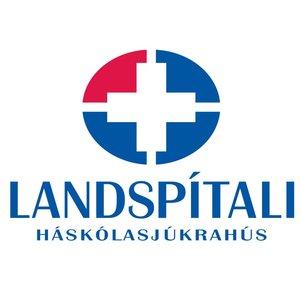 Tvöföld stofnfrumuskipti
Fjöllyfjameðferð
Alkeran
Stofnfrumuskipti
1960
1970
1980
1990
2000
2010
2020
Bispecifics
CAR-T
Alkeran+sterar
Interferon
Talidomid
Velcade
Revlimid
Carfilzomib
Pomalidomid
Daratumumab
[Speaker Notes: Nú erum við komin enn lengra á tímalínunni og fleiri tímamóta meðferðarmöguleikar komnir inn í myndina]
[Speaker Notes: Þegar verið er að þróa nýja meðferð í mergæxlum má segja að úr nokkuð mörgum skotmörkum sé að moða.  Það eru mismunandi viðtakar á plasma frumunni, mismunandi frumur í ónæmiskerfinu sem má reyna að´nýta í að drepa illkynja plasma frumur, eins og sjá má hér á myndinni. Ónæmiskerfið í okkur er afar flókið og fullkomið fyrirbæri þar sem margar tegundir hvítra blóðkorna koma við sögu.
T-eitilfrumur spila sérstaklega stórt hlutverk í nýju meðferðunum en þeirra venjulega hlutverk er að verkja okkur gegn sýkingum og krabbameinum í raun almennt.]
Skotmörk í mergæxli
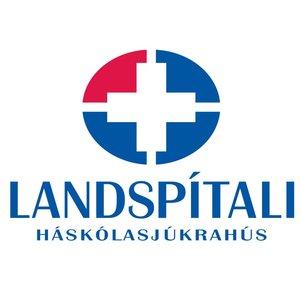 Immunomodulatory drugs
Proteasome inhibitors
MM-targeted antibodies
Antibody drug conjugates
Bispecific antibodies and Bispecific therapeutic engagers
Checkpoint inhibitors
Epigenetic drugs
CAR-T cells
CELMoD
Mutation-targeted therapy
miRNA and siRNA inhibition
Vaccines
[Speaker Notes: Þau skotmörk sem ég ætla að ræða í dag eru þau allra nýjustu, tvísértæk mótefni eða bispecific antibodies og CART frumumeðferð.]
Bispecific antibodies (“Tvísértæk mótefni”)
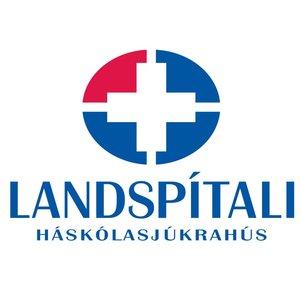 Non-Hodgkin´s eitlakrabbamein

Brátt eitilfrumuhvítblæði (ALL)

Mergæxli (multiple myeloma)

Fleiri sjúkdómar handan við hornið sem fá ábendinguna.
Virkni Bispecific mótefna
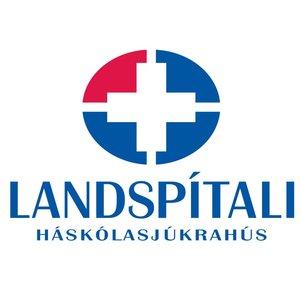 Bispecific antibodies
https://www.genscript.com/bispecific-antibody.html
[Speaker Notes: Bispecific Antibodies (BsAbs) are antibodies that can simultaneously bind two separate and unique antigens (or different epitopes of the same antigen). The primary application of BsAbs have been to redirect cytotoxic immune effector cells for enhanced killing of tumor cells by Antibody-Dependent Cell-Mediated Cytotoxicity (ADCC) and other cytotoxic mechanisms mediated by the effector cells. See schematic below for concept.
Figure 1: Bispecific antibody mechanism of action: BsAbs bind two different types of antigen. In this image a BsAb is shown, its one arm binding tumor antigen and the other binding CD3 determinant on surface of a T cell. This cross-linking of tumor and effector cells increases their proximity while simultaneously triggering T cell activation. The result is a targeted and highly effective tumor cell killing.]
FDA – Ameríska lyfjastofnunin
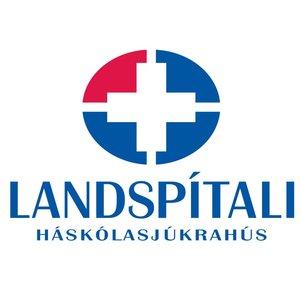 Tvísértæk (bispecific) lyf í mergæxliTeclistamab, Elranatamab
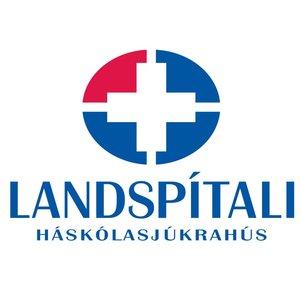 -BCMA eru viðtakar tjáðir á plasma frumu og hafa  áhrif á lífslengd þeirra
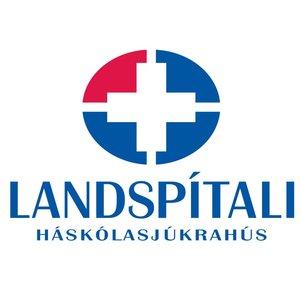 Teclistamab	(BCMA)
Mikið meðhöndlaðir einstaklingar (amk 3 gerðir meðferða að baki)

ORR -heildarsvörun 63 % eftir að meðaltali 14 mánaða eftirfylgni

Svörun varði í rúma 18 mánuði að meðaltali

Sjúkdómversnunarfrí lifun tæpt ár
MajesTEC-1
[Speaker Notes: Sjúklingum sem fylgt var eftir í  (Real world) sýndu að svörunin er svipuð eða milli 60-70%. Athuga að þessir einstaklingar hafa oft verri sjúkdóm en þeir sem eru í sjálfri rannsókninni (meira stöðluð).]
Tvísértæk mótefni í mergæxliTalquetamab
Design of anti-GPRC5D × CD3 bispecific antibody talquetamab (adapted from Chari et al.
Talquetamab (GPRC50)
ORR –heildarsvörun um 70%
Rúml 30% í fullkomið sjúkdómshlé
7,5-12 mán án versnunar (PFS)
Um 77% á lífi eftir 12 mán

Erfið aukaverkun:
Vont bragð í munni
Húðeinkenni
MonumenTAL-1
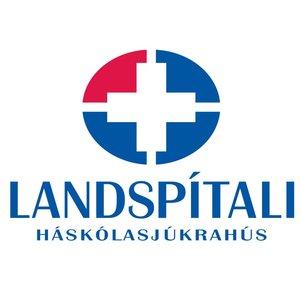 CAR-T
Chimeric antigen receptor (CAR) therapy

Viðtaki gegn krabbameins- frumum settur inn í T-eitilfrumur með hjálp s.k. veiruvektors (->CAR fruma)

CAR-T frumur ráðast svo gegn frumum sem tjá þann viðtaka sem var settur í þær
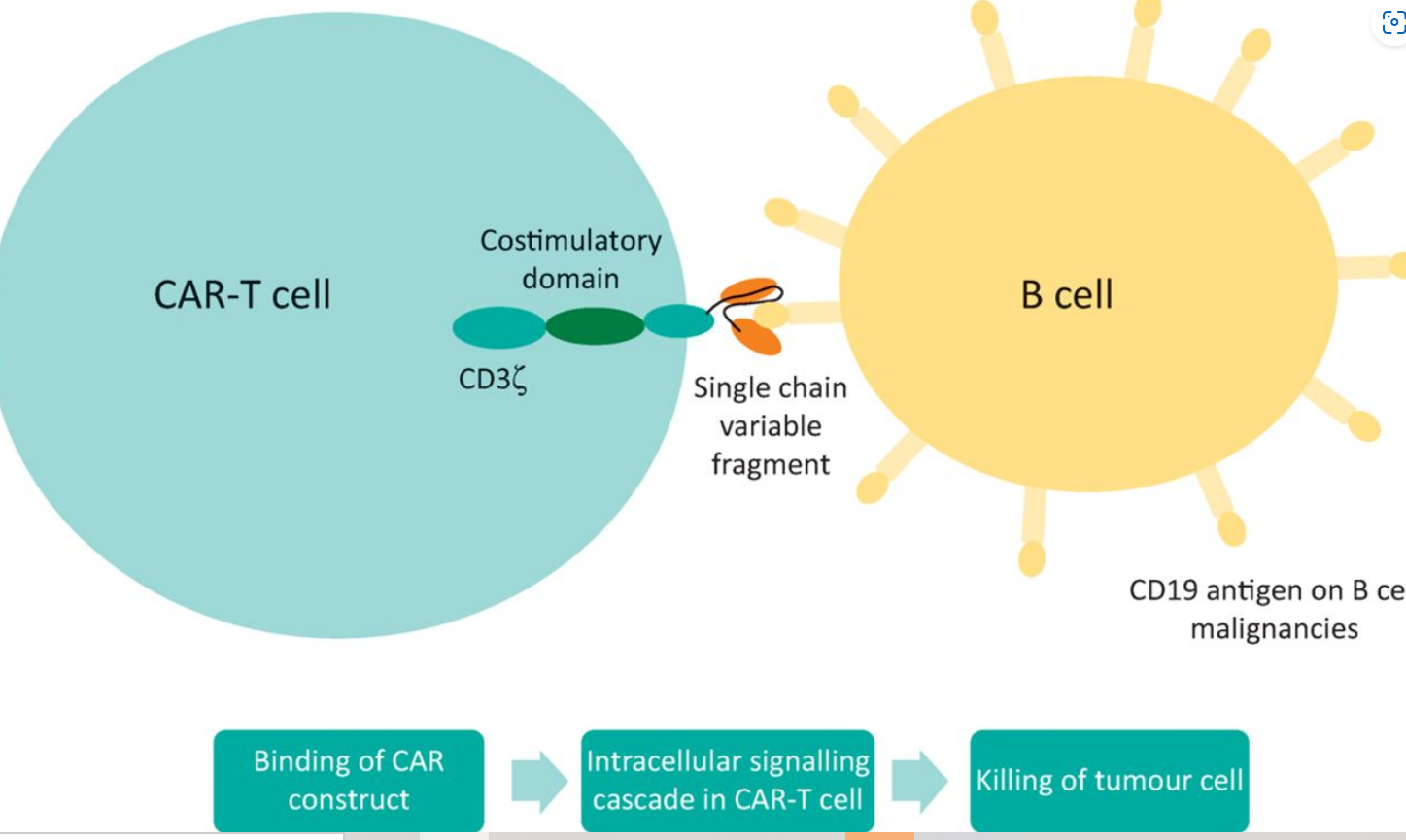 [Speaker Notes: . T-eitilfrumurnar eru erfðabreyttar með lyfi sem er veiruvektor, þ.e. Lætur þær þekkja ákveðinn viðtaka á krabbameinsfrumunni, í þessu tilfelli illkynja plasma frumu, binst þeim og drepur þær.]
Saga CAR-T
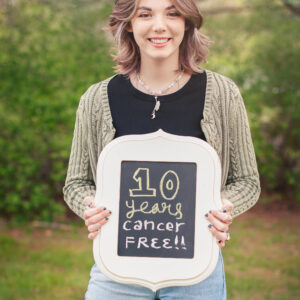 Fyrsti CAR var hannaður 1987
Zelig Eshhar, ónæmisfræðingur frá Ísrael

2010-11 fyrstu rannsóknir á fólki
Lymfoma, ALL og CLL

2017 fyrsta lyfið samþykkt (Tisa-cel, Kymriah – CD19 – ALL)
Emily Whitehead, núna 12 ár frá CAR-T 2012 gegn ALL
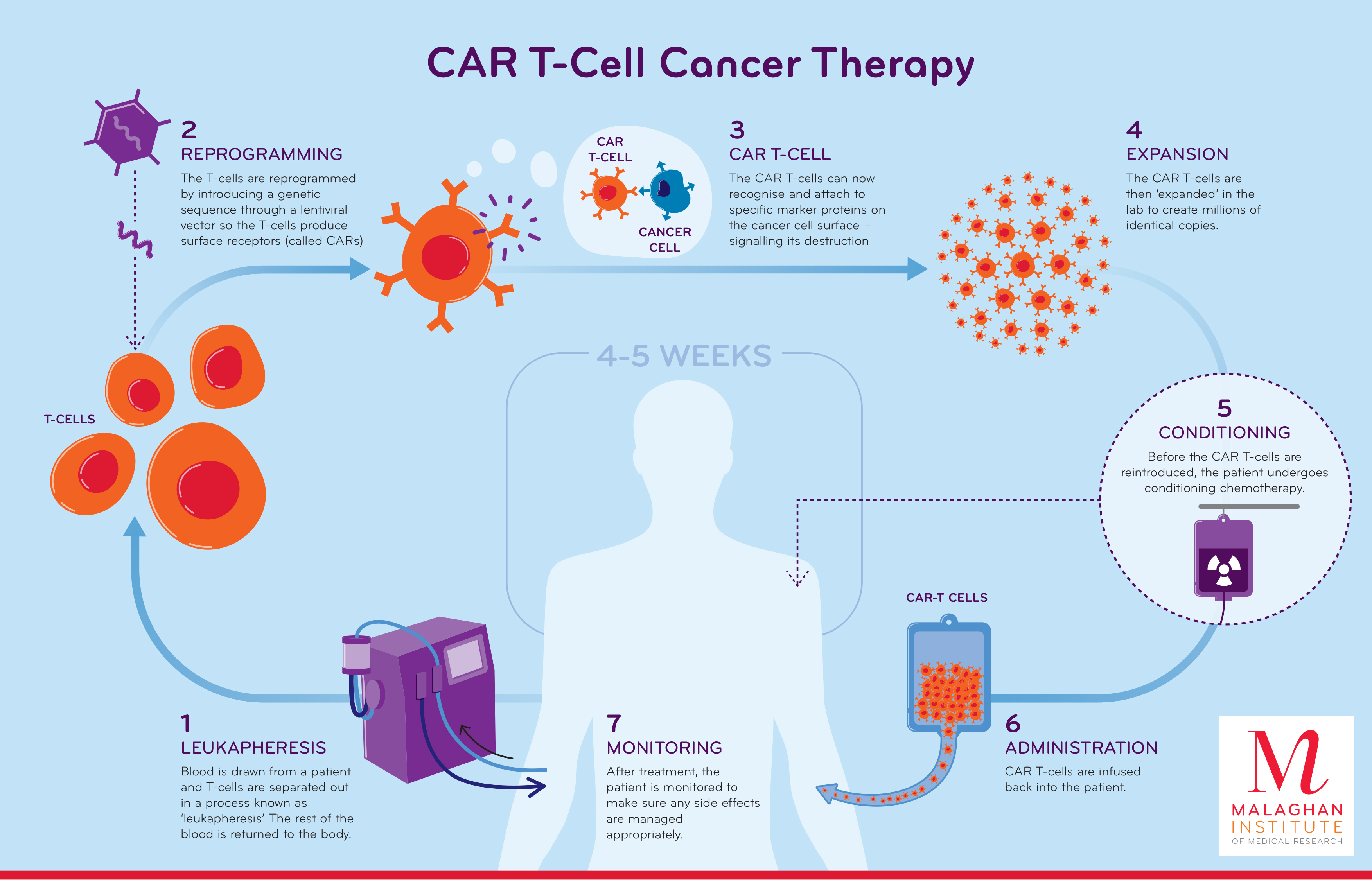 [Speaker Notes: Medferdarferlid er tannig ad first er gerd leukaferes teas hvitu blodkornin fra sjl er safnad saman. Med hjalp veiruvektor er settur inn vidtaki gegnd CD19. Frumurnar eru sidan raektadar upp og sidan gefnar sjl. Sjúkligngur fær krabbameinslyfjameðferð fyrir CART – ”hreinsa” merginn og gera pláss f. CART. CART er svo gefið með inngjöf tilbaka til sjúklings. Tegar kominn inn I likamann maetast CART-frumur CD-19 jákv. tumorfrumum (og ödrum frumum). Tegar tessi samskipti verda virkjas CAR- T frumur, fjölga sér og rádast á tumorinn (CD19 pos).

Framleidsluferlid tekur ca. 4-5 vikur frá leukaferes tar til haegt er ad gefa sjl. vöruna. Med betri logistic er tó haegt ad stytta framleidsluferlid og vida I Bandarikjunum er tad komid nidur I 2 vikur.]
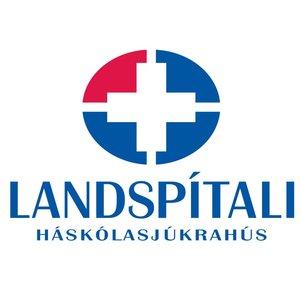 CART og mergæxli
2021 í mergæxlum í USA og EMA

BCMA viðtaki á plasma frumum

Lyfin (Veiruvektorarnir) Ida-Cel og Cilta-Cel eru samþykkt í Evrópu, og í Svíþjóð, ekki enn á Íslandi
[Speaker Notes: Real world data sýnir svipaða svörun. En aftur, hér eru einstaklingar sem hafa fengið mikla meðferð áður og oft komnir með erfiðari sjúkdóm.

En aukaverkanir sem voru talsverðar en viðráðanlegar langoftast.]
CART og mergæxli
Ida-Cel (KarMMa rannsóknin, 2021):

Heildarsvörun 73% og 33% fullkomna svörun. 
Meðallengd svörunar tæplega 11 mánuðir 
Sjúkdómsfrí svörun tæpl 9 mán og heildarlifun rúml 19 mánuðir

En aukaverkanir
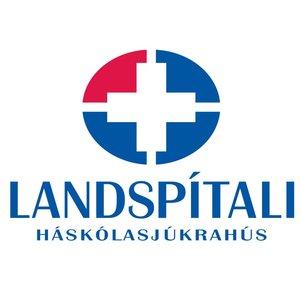 CART og mergæxli
Cilta-cel (CARTITUDE-1 rannsóknin) 
með heildarsvörun um 97 % þar af um um 67-82% með fullkomna svörun
sjúkdómsfrí lifun eftir 18 mán var um 66%
Lengri eftirfylgni hefur sýnt einhverja sjúklinga í sjúkdómshléi eftir +2 ár

Hins vegar fá langflestir endurkomu sjúkdóms á einhverjum tímapunkti
Mynda ónæmi gegn CART frumunum
[Speaker Notes: Þrátt fyrir margar meðferðarlínur áður sem verður að teljast gríðarlega góður árangur!]
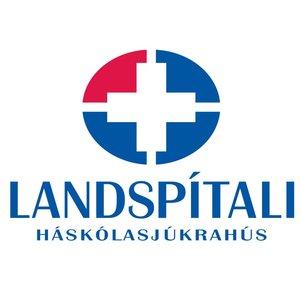 Sérstakar aukaverkanir
Cytokine Release Syndrome, CRS – „ofurbólga“

Immune effector Cell associated Neurotoxicity Syndrome, ICANS – taugaeinkenni

Sýkingar

Lág blógildi
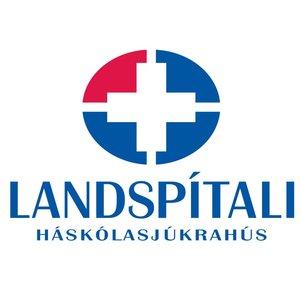 Aukaverkanir
Cytokine Release Syndrome
„Ofurbólga“
-Hiti
-Flensulík einkenni
-Hraður hjartsláttur
-Lágur blóðþrýstingur
-Léleg súrefnismettun
[Speaker Notes: Mikil losun bólgufaktora eins og cytokine frá eitilfrumum og eða myeloid frumum.]
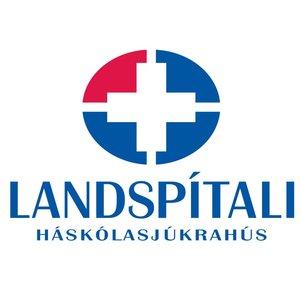 (Taugaeinkenni)
Óljós ástæða)
Almenn bólga, bólguefni eyðileggja þröskuldinn yfir í miðtaugakerfið 
Oft eftir ofurbólgu (CRS) en þarf ekki að veraSystemi

Oftast á degi 4-10 en getur komið seinna
Immune effector Cell-associated Neurotoxicity Syndrome, ICANS
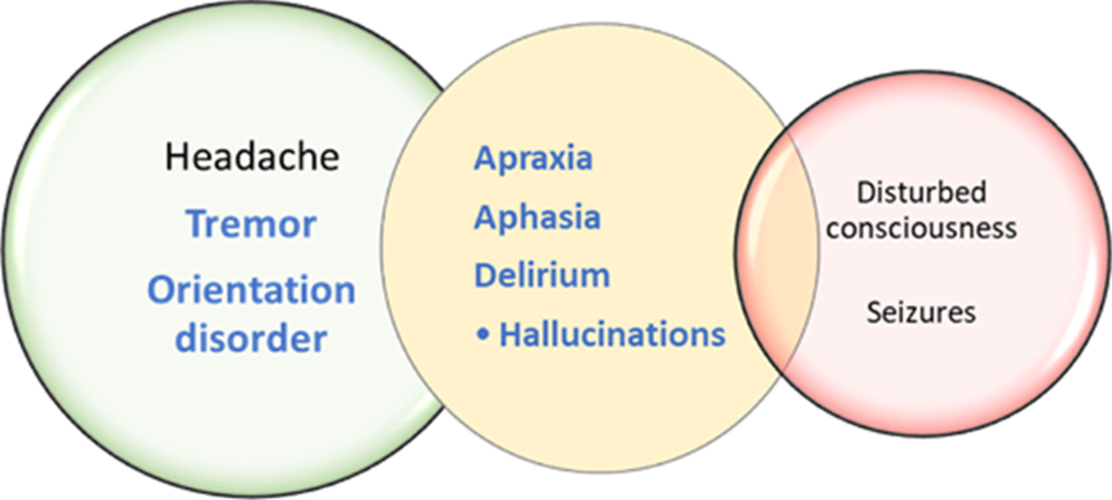 [Speaker Notes: Hætta á ICANS
Skammtur CART, CART expansion 
CRS
CNS sjúkdómur, undirliggjandi taugsjúkdómar? Aldur? 
Mismunandi CART lyf


Aphasia was the most common ICANS-related symptom reported, although the neurological manifestations of ICANS were highly variable. Neuroimaging studies (MRI or CT) were often normal in cases of ICANS; however, electroencephalograms often showed generalized background slowing, abnormal rhythmic and periodic discharge patterns. The pooled mean (± Standard Deviation) onset of ICANS was 6.4 ± 3.2 days, with a pooled mean duration of 8.3 ±10.5 days. Two (9%) of the 23 studies reported 5 ICANS related deaths among 233 participants. A subset of patients experienced persistent neurocognitive complaints ≥ 1-year post-CAR-T cell therapy.]
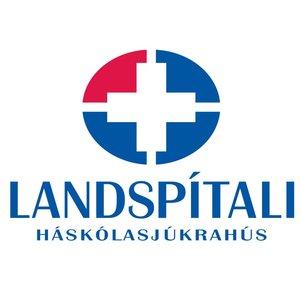 Algengi ICANS
CART – Ekki mjög algengt en í myeloma um 3-6% fyrir ida-Cel 
en allt að 20% með Cilta-cel

Gengur oftast til baka án varanlegs skaða (helst einbeitingaskortur)
Dauðsföllum verið lýst en mjög sjaldgæft
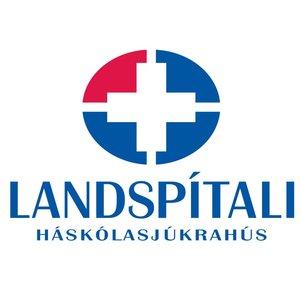 Þétt eftirlit með sjúklingum vegna CRS og ICANS
Gráða CRS og ICANS metin 3x/sh
	Hiti
	Blóðþrýstingur
	Súrefnisþörf
	Áttun
	Taugaeinkenni

Grípa inn í snemma
Annar þröskuldur fyrir GG meðferð

Fræðsla! Starfsfólk 11EG, húsvakt, GG, taugalæknar
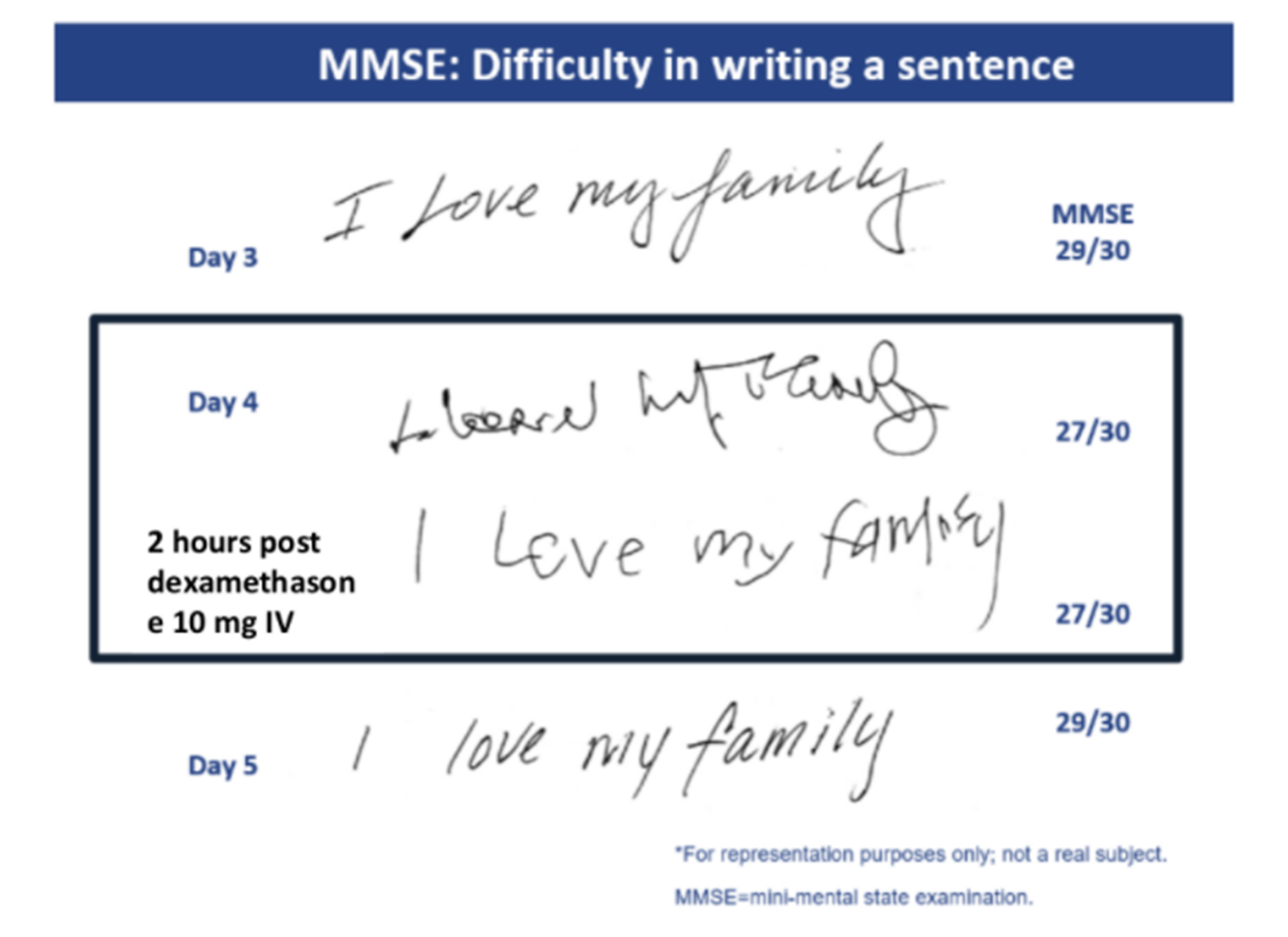 23
[Speaker Notes: Meðferð 

Stuðningsmeðferð

Sterar


Stundum Keppra]
Innrennslistengdar
Aðrar aukaverkanir
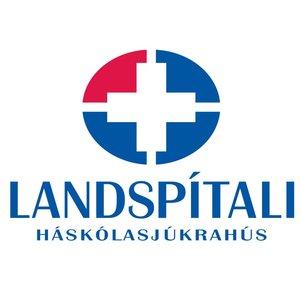 Lág hvít blóðkorn og hiti, sýklasótt
Lág blóðkorn (hvít, blóðflögur og rauð blóðkorn)- langvarandi
Skortur á B-eitilfrumum og skert ónæmiskerfi
Mótefnskortur
Niðurbrot frumna (nýrnabilun, salt truflanir)
Sýkingar eru stórt vandamál!!
Tvísértæk mótefni-bispecifics- Aukaverkanir
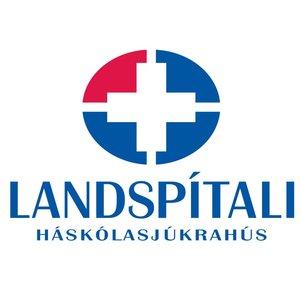 CRS- Ofurbólga
ICANS- taugaeinkenni- í 1-5% tilfella, oftast vægt
Lág gildi blóðfruma
Sýkingavandamál
Húðeinkenni (Talquetamab)
Breytt bragðskyn (Talquetamab)
Tvísértæk mótefni (bispecifics) í mergæxli-staðan í dag
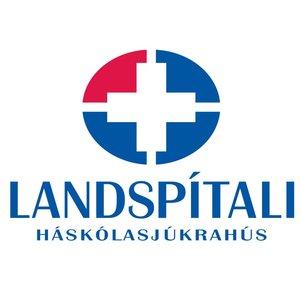 Teclistamab-FDA,EMA (Seinni hl 2023), Svíþjóð samþ, ÍSLAND samþ október 2024
Talquetamab-FDA, EMA (Seinni hl 2023), Svíþjóð ekki samþ en í skoðun
Elranatamab-FDA, EMA (janúar-24), Svíþjóð, (Ísland- verið að sækja um greiðsluþátttöku)

(Linvoseltamab)
CART Íslandi
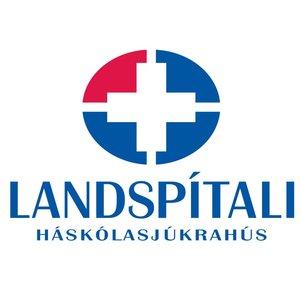 Erum að vinna að því að fá CART til Íslands
Sjúkratryggingar/kostnaður – Ísland er jú þegar að borga

Langt vottunarferli, lögfræði, logistik

Gjörgæsla
Taugalæknar
Blóðbanki
Apótek

2025?
Stór áskorun
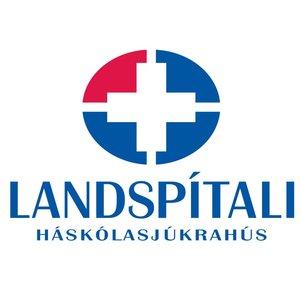 Logistík og kostnaður

Forgangsröðun í heilbrigðisþjónustu

Aðgengi að CART – á alþjóðavísu og á Íslandi

Takmörkun á framleiðslugetu
[Speaker Notes: Failure rate CART 5-10%
Verdur ad vera med lymfocyta
Verdur ad tola konditionering]
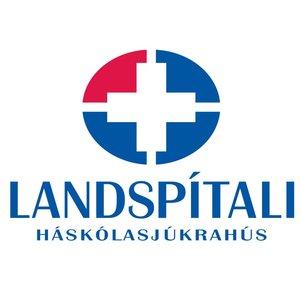 Horfur að stórbætast
Multiple myeloma
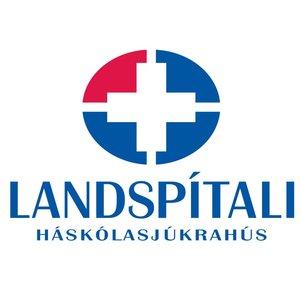 -Mergæxli er enn talinn ólæknandi sjúkdómur
-30-40% MM sjúklinga svara ekki bispecific meðferð og 5-10% svara ekki CART meðferð
-Oftast búin að fá margar meðferðarlínur- amk 3 línur
- Hvað ef bispecisifics/CAR-T koma framar í meðferð mergæxla?
Spurningum ósvarað	-og rannsóknir beinast nú helst að
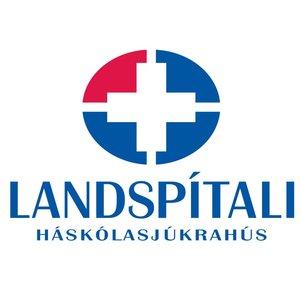 Í hvaða röð ættum við að gefa lyfin?
Gefa t.d. til að viðhalda svörun eftir aðra meðferð?
Í hvaða samsetningu?
CART á undan bispecisifics eða öfugt? Hafa meðferðirnar áhrif á framtíðarsvörun við hinni?
CAR-T með önnur en BCMA skotmark, fleiri en eitt í einu osfrv
Minnka líkur á ónæmi

Háskammtameðferð með stofnfrumustuðningi?
Dettur út?
Á undan eða eftir CART/bispecisifics
Síðkomnar aukaverkanir s.s. T-eitilfrumukrabbamein?
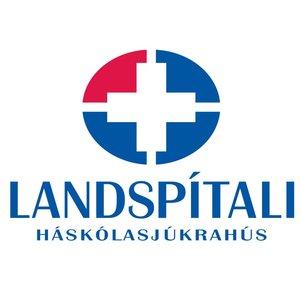 Hvernig lítur framtíðin út á Íslandi?
Bispecisifics: teclistamab komið, elranatamab líklega næst
CAR-T- höfum sent til Lundar í Svíþjóð (eitilfrumukrabbamein, ekki MM). 
Vonandi CAR-T á Íslandi á næstu 1-2 árum
Fylgjum Norðurlöndum, helst samþykkt í amk 2 löndum (Svíþjóð sérstaklega)
Dýr lyf. Heilsuhagfræðilegir útreikningar þurfa að sýna fram á ávinning
Alvarlegar aukaverkanir
Samsettar meðferðir
Takk fyrir!
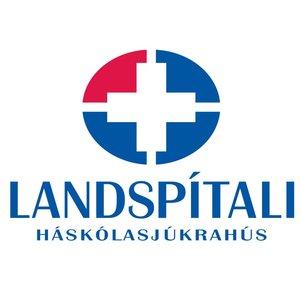 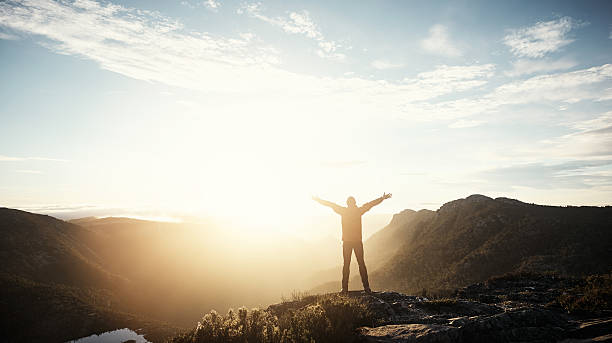